RULES GOVERNING INVOLVEMENT OF NCM IN WORKERS’ COMPENSATION CLAIMS
Who's on first, What's on second, §42-15-95 is on third...
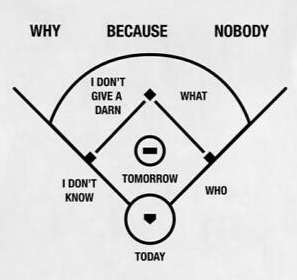 Rules, rules, rules…
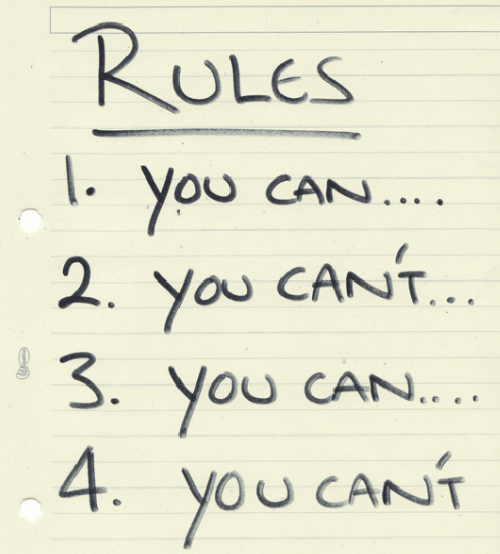 Why do we need rules governing nurse case managers?
“We don’t make the rules.  We just play by them.”  - Robby Gordon
Injured workers have a right to be active participants in discussions and decisions affecting their treatment.

Employers have a right to ensure treatment is causally related and will tend to lessen disability.
What’s the rule?
SC Code Ann. § 42-15-95Communicating with Medical Providers in SC
(A) Any employee who seeks treatment for any injury, disease, or condition for which compensation is sought under the provisions of this title shall be considered to have given his consent for the release of medical records relating to such examination or treatment under any applicable law or regulation. All information compiled by a health care facility, as defined in Section 44‑7‑130, or a health care provider licensed pursuant to Title 40 pertaining directly to a workers' compensation claim must be provided to the insurance carrier, the employer, the employee, their respective attorneys or certified rehabilitation professionals, or the South Carolina Workers' Compensation Commission, within fourteen days after receipt of written request.
SC Code Ann. § 42-15-95Communicating with Medical Providers in SC
(B) A health care provider who provides examination or treatment for any injury, disease, or condition for which compensation is sought under the provisions of this title may discuss or communicate an employee's medical history, diagnosis, causation, course of treatment, prognosis, work restrictions, and impairments with the insurance carrier, employer, their respective attorneys or certified rehabilitation professionals, or the commission without the employee's consent.
What are we even talking about?
You, me, us, or them?
To Whom does the rule apply?Basically,everyone.
Section 42-15-95 applies to:
Employee
Employer			
Carrier
Defense Counsel
Nurse Case Manager
Certified Rehabilitation Professionals
Commission
How does the rule apply?
SC Code Ann. § 42-15-95(A)Obtain Medical Records DIY
Employee has consented to release of records by law.  
The healthcare provider “must” provide “all information…pertaining directly to a workers’ compensation claim” within 14 days of a written request.
How to Obtain Medical Records
A medical practitioner or treatment facility shall furnish upon request all medical information relevant to the employee’s complaint of injury to the claimant, the employer, the employer’s representative, or the Commission. Payment for services rendered may be withheld from any medical practitioner or treatment facility who fails to comply with a request for this information.  (R. 67-1301(A))

Any narrative records or reports pertaining to the services rendered must be attached to the Form 14A and supplied at no charge to the employer or carrier.  (R. 67-1302(B)(2))

The employer or insurance carrier reviewing the claim for payment shall be entitled to a copy of the applicable hospital records at no charge.  (R. 67-1303(A)(3)
So, How do you obtain medical records DIY?
Just ask!
SC Code Ann. § 42-15-95(B)
Communicating with Medical Providers
SC Code Ann. § 42-15-95(B)Communicating with Medical Providers
A health care provider may discuss/communicate with the insurance carrier, employer, attorneys, certified rehabilitation professionals or the Commission about the following matters without the employee’s consent:
		
Employee’s medical history
Diagnosis
Causation 
Course of treatment
Prognosis
Work restrictions
Impairments
Examples of “Nature of the Discussion”
Whether a particular problem is causally-related to the     injury?

What work restrictions the claimant has? 

Why a particular procedure or test is necessary?

MMI or impairment rating?
SC Code Ann. § 42-15-95(B)Communicating with Medical Providers in SC
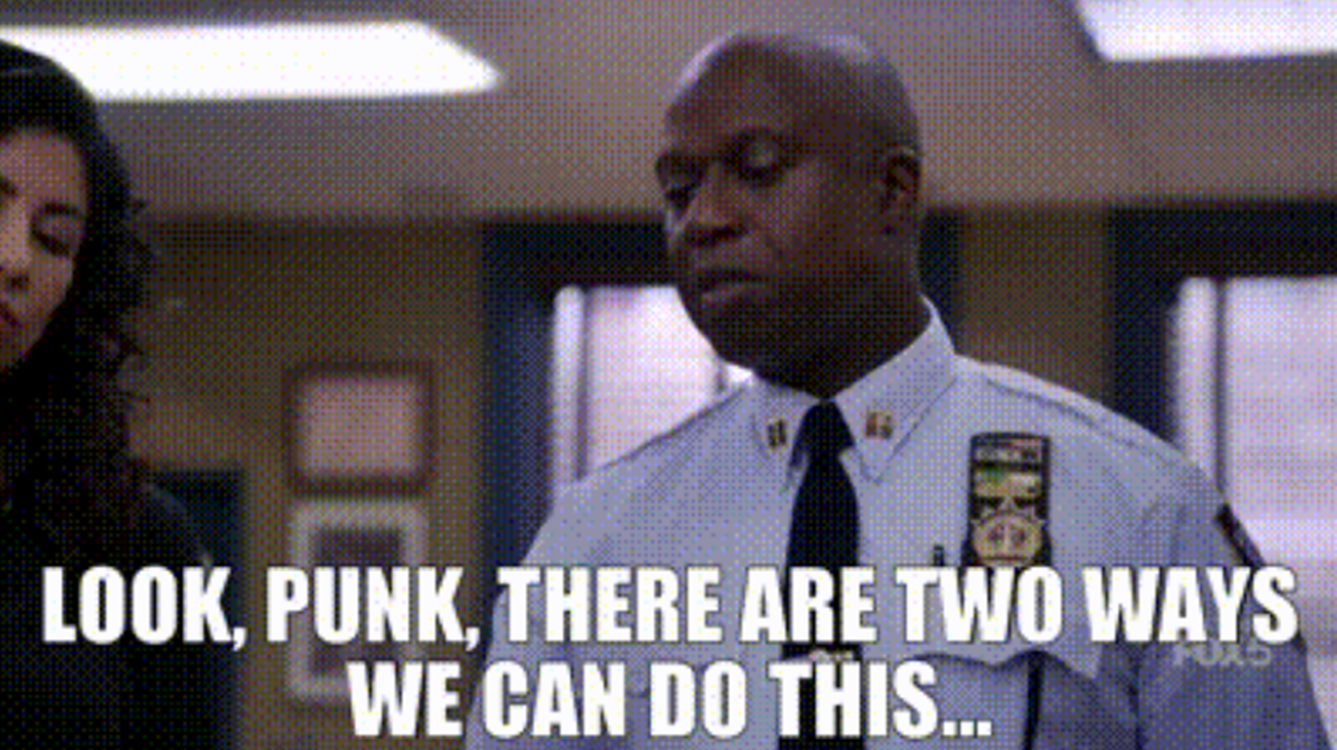 Written Communication

Verbal Communication
Written Communication(Letters, Emails, Faxes, Questionnaires)
The employee must be provided with a copy of the written questions at the same time the  questions are submitted to the healthcare  provider

The employee must also be provided with a copy of the response by the healthcare provider

No advance notice that letter will be sent is required.
Written Communication
Written communication should be sent to the employee/employee’s attorney at the same time and by the same method that they are sent to the medical provider

Examples:
If you are faxing the questions to the 	 doctor, they must be faxed to the claimant or the claimant’s attorney
Verbal Communication
In person, by telephone, or by video.

The employee must be advised by the  employer, carrier, or its representative of the nature of the discussion or communication they intend to have prior to the discussion or communication
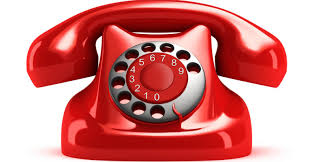 Verbal Communication
This notification must occur at least 10 days prior to the  actual discussion or communication

Written notification is the best method

The Employee/Employee’s attorney has the right to be present and participate in the conversation
General Considerations
Discussion or communication must not conflict with or interfere with the employee’s examination or treatment

Claimant is entitled to a private exam

Any discussion, communications, medical reports or opinions obtained in violation of this Section must be excluded from any proceeding under the provisions of this Title
https://www.merriam-webster.com/dictionary/when
When does the statute apply?
QUESTIONS?